How to Tackle a Recipe …
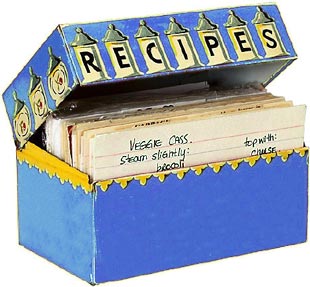 RECIPE:  a set of instructions for preparing food or drink.
Parts of a Recipe
Name of Recipe:  description of what you are making.

Serving/Yield:  Amount the recipe will make.

Nutritional Analysis:  Calories and nutrients the recipe will provide per serving.  (special diet needs)

Preparation Time:  How long it takes to prepare the recipe.

Cooking Time:  How long it will take to cook recipe.

Ingredients:  List of all items you will need to make the recipe.  Some will list optional ingredients.

Directions:  Steps you need to follow to make the recipe.  Start to finish in order.

Serving Suggestions:  Suggestions on ways you can serve your food.
How to Tackle a Recipe…
Read the recipe all the way through before beginning.  Every Word!
Review the list of ingredients and the amounts.
Get out all ingredients and all equipment (mise en place).
Follow the recipe to the letter. Cooking is an art as well as a science.  Measurements must be level and exact or results will vary.
You’ll be a Happier Cook if you…
Trim, peel, scrape foods over waxed paper or paper towels.
Keep a damp cloth close at hand.
Wash pots, pans, and utensils as you work.
Wipe off your range every time you use it.
Preheat your oven for all baking.
Wipe off tops of oil, catsup,  mustard and other jars each time you use them.
Do not cut or increase recipes unless you are skilled enough to recognize the differences in pan sizes and/or cooking time necessitated by the change.
Different Ways to Write a Recipe
#1		Banana Oatmeal Cookies

		Sift together in Bowl:	1 ½ c. sifted flour
				1 c. sugar
				½ t. soda
				¼ t. nutmeg
				¾ t. cinnamon
				1 t. salt
		Cut in:	¾ c. shortening
		Add:	1 egg, well-beaten
			1 c. mashed ripe banana
			1 ¾ c. rolled oats
			½ c. chopped nuts
			½ c. chocolate chips

			Beat until blended.  Drop by teaspoonfuls about 1 ½ inches apart, onto greased 		cookie sheet.  Bake at 400 about 15 minutes.  Makes about 3 ½ dozen cookies.
Ways to Write a Recipe
#2	Muffins

			2 c. flour
			3 T. baking powder
			2 to 4 T. sugar
			1 t. salt
			1 c. milk
			1 egg, well-beaten
			2 to 4 T. oil

		Sift dry ingredients together.  Add milk to egg and oil.  Combine dry and liquid mixtures together.  Stir only enough to mix ingredients slightly.   Batter will still be lumpy.
		Drop batter into greased muffin pans filling 2/3 full.  Bake at 425 for 15 to 20 minutes.  Remove from pans at once.
Ways to Write a Recipe
#3  Turkey a la King Over Biscuits

		Combine 1 cup diced cooked turkey, 1 can cream of chicken soup or 1 ¼ cup turkey gravy, 1/3 cup milk, 1 T. instant minced onion, 4 slices American cheese cut into strips, 2 T. chopped pimento and 2 T. chopped green pepper.  Heat thoroughly.   Serve over piping hot biscuits.  Serves 4.